La bicicleta
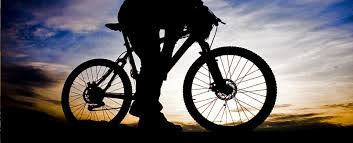 Partes de la bicicleta
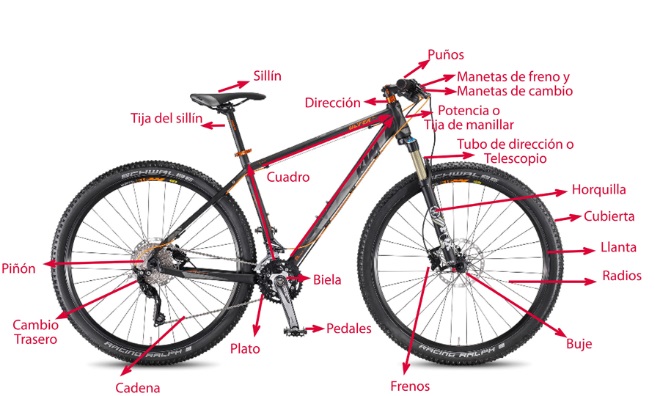 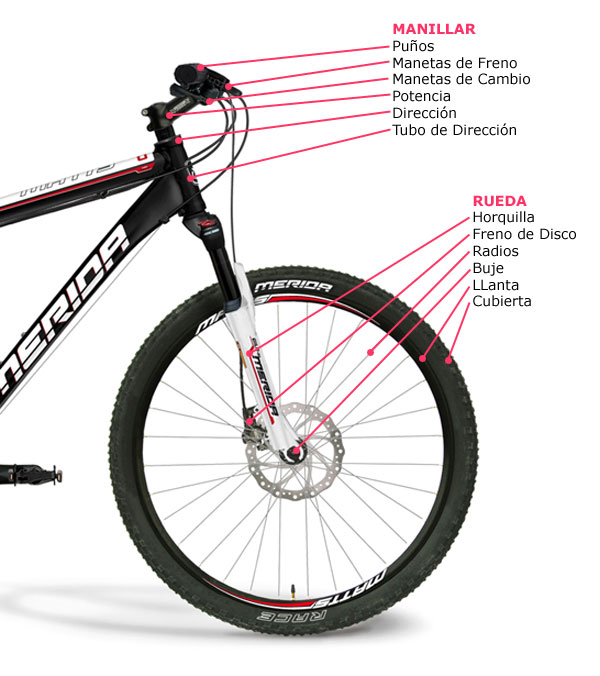 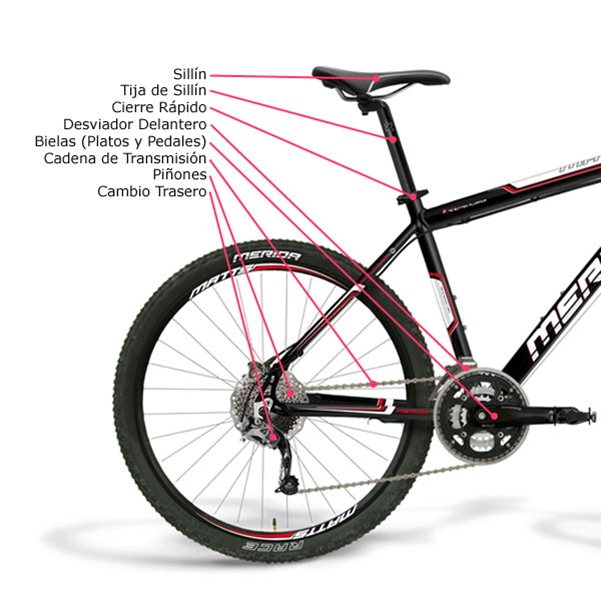